Snímkování vřesoviště + „Species-area curve“ v lesní vegetaci
My čtyři
Festuco valesiacae-Stipetum capillatae
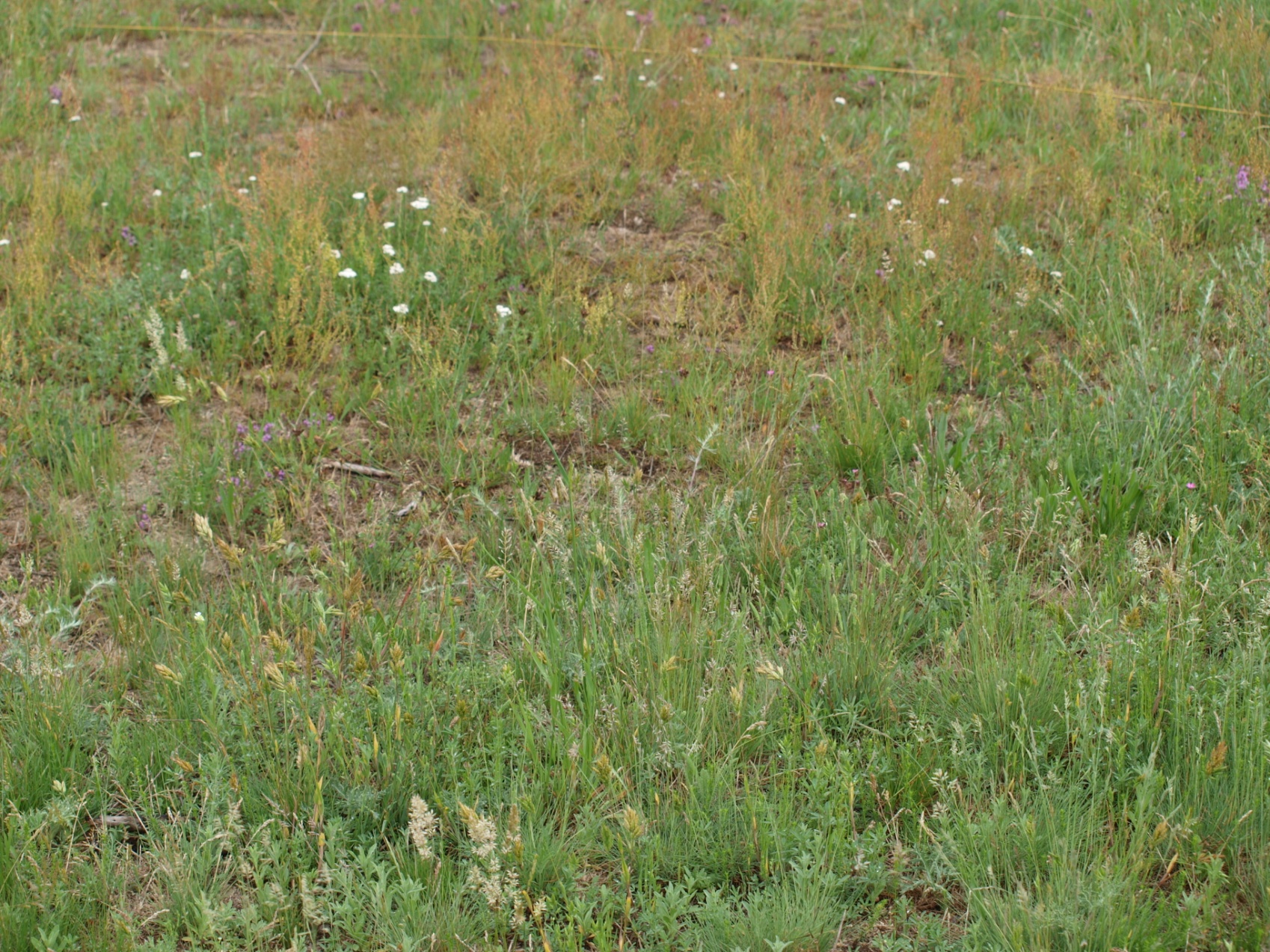 Festuco valesiacae-Stipetum capillatae
Stepní vegetace s kostřavou walliskou (nebo kavylem vláskovitým)
Výskyt: jižní svahy v teplých a suchých oblastech
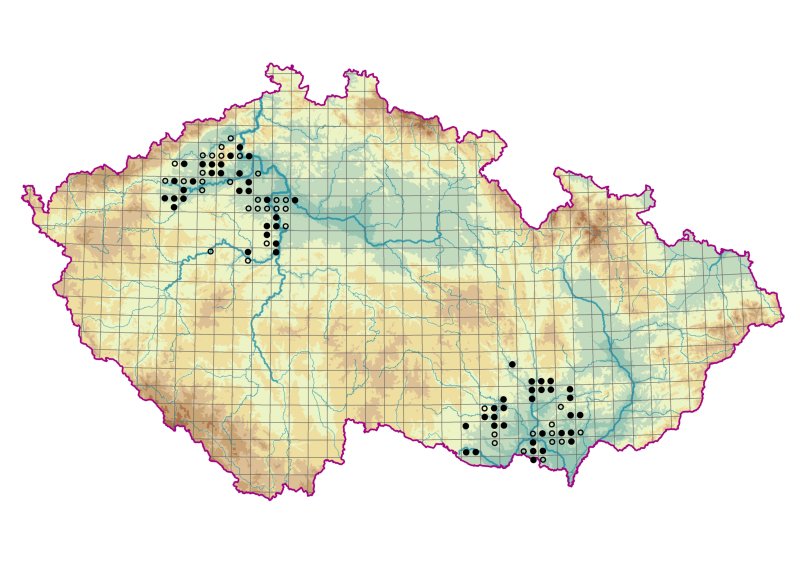 1. snímek lesní vegetace
Podrost v akátině
Co tam rostlo?
Avenella flexuosa
1. snímek lesní vegetace
Podrost v akátině
Co tam rostlo?
Avenella flexuosa, Poa nemoralis,
1. snímek lesní vegetace
Podrost v akátině
Co tam rostlo?
Avenella flexuosa, Poa nemoralis, Polygonum odoratum,
1. snímek lesní vegetace
Podrost v akátině
Co tam rostlo?
Avenella flexuosa, Poa nemoralis, Polygonum odoratum, Galium aparine
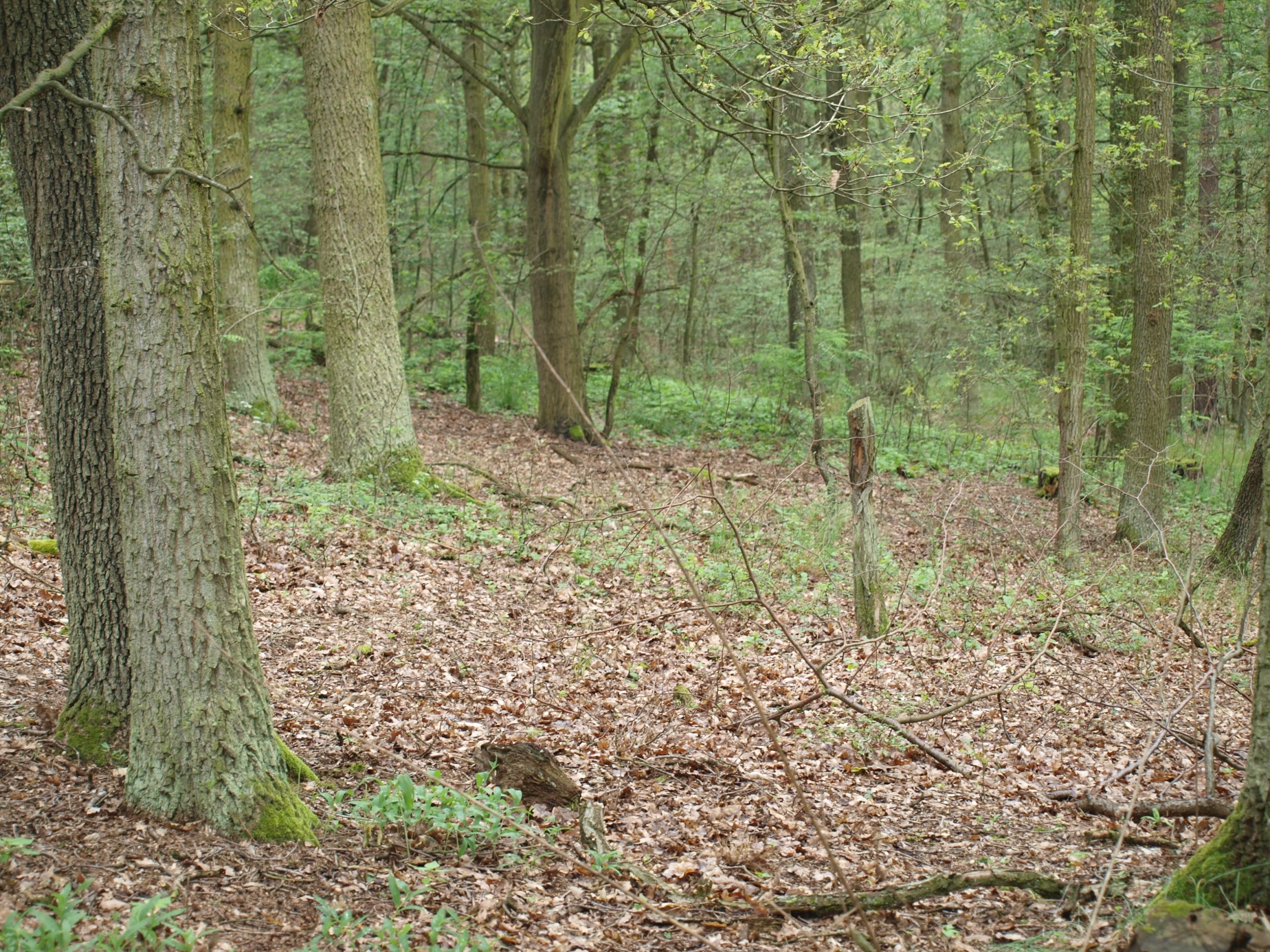 2. snímek lesní vegetace
Podrost v nivě řeky Dyje
Co tam rostlo?
Vypadalo to slibně
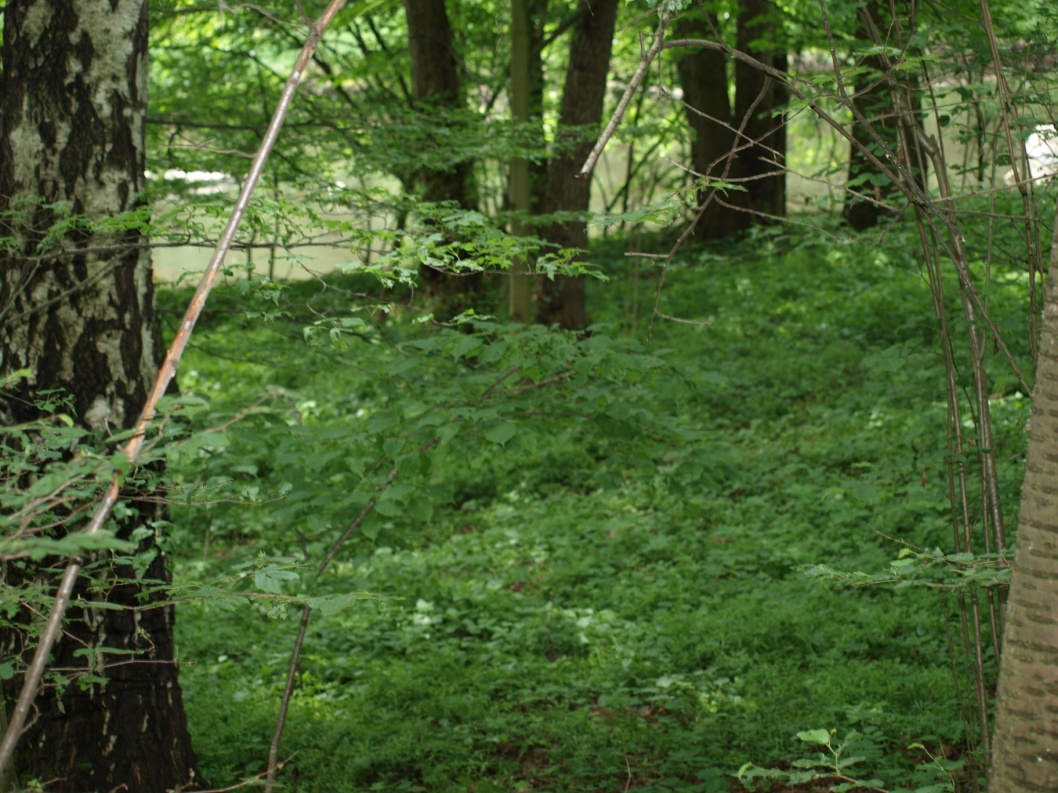 2. snímek lesní vegetace
Podrost v nivě řeky Dyje
Co tam rostlo?
Vypadalo to slibně opak byl pravdou:
Většinu plochy tvořil: Galium aparine, Galeobdolon luteum a Aegopodium podagraria
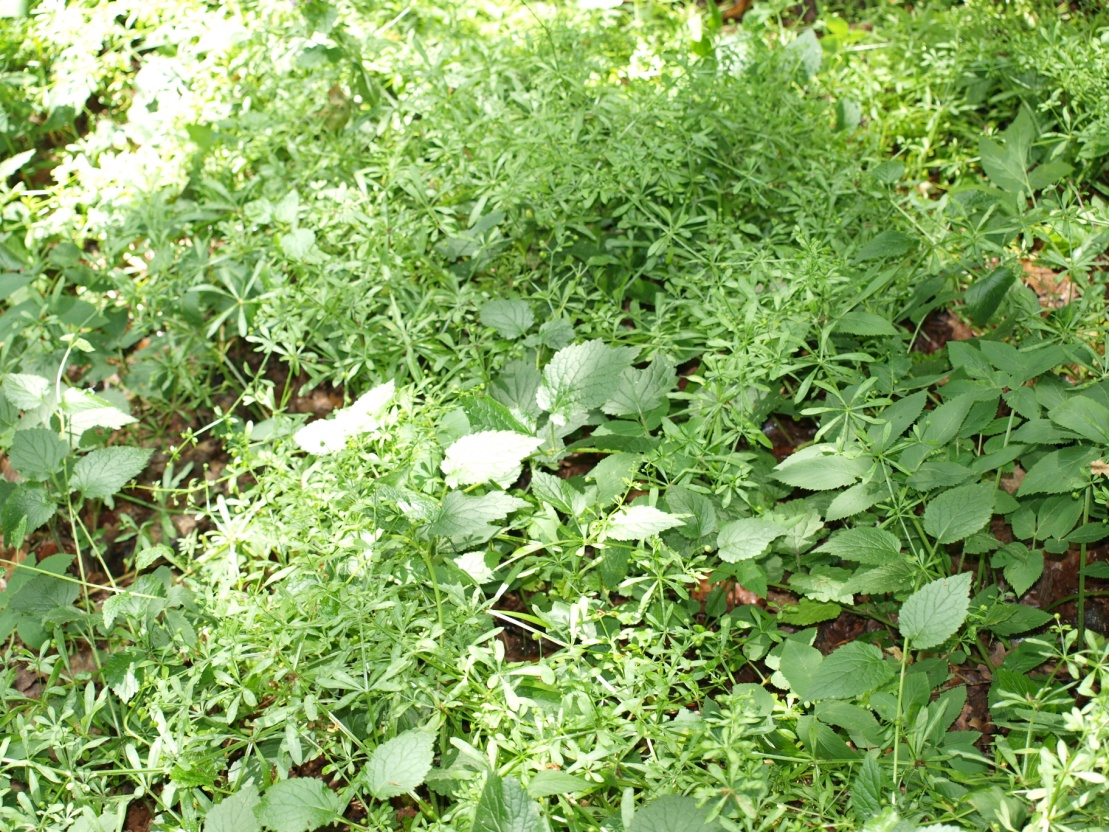 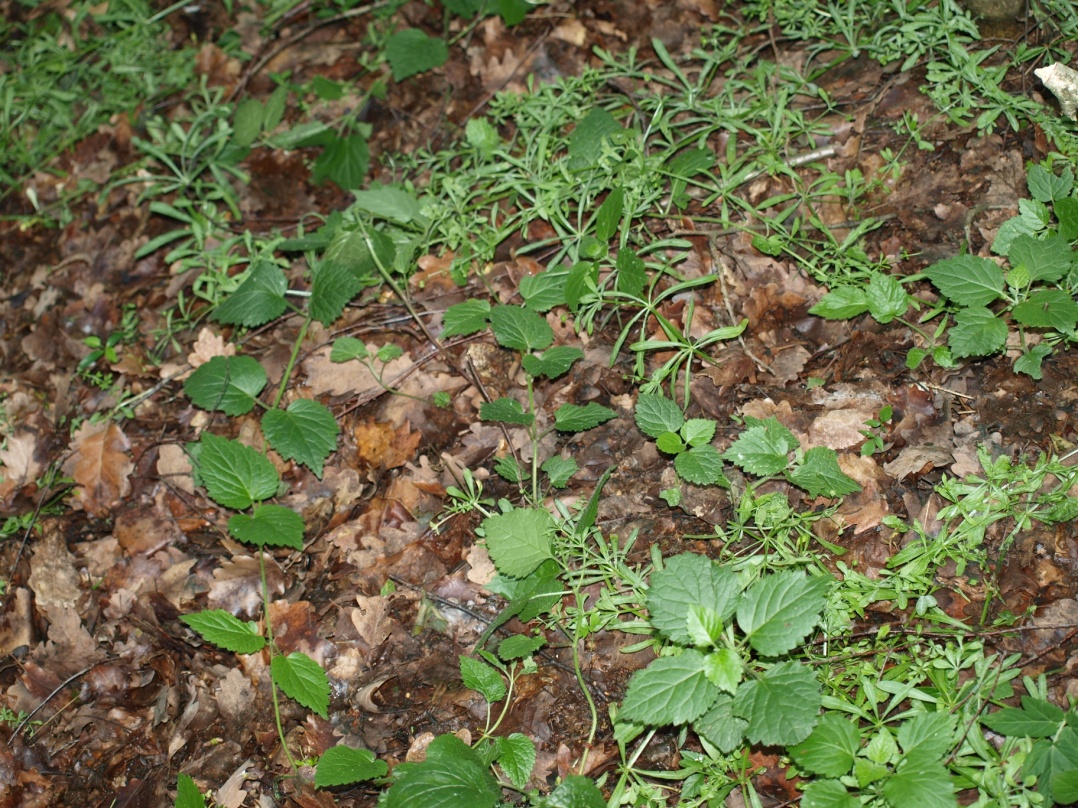 Děkujeme za pozornost